Química Inorgânica I
Revisão 
modelo atômico quântico
O átomo polieletrônico
Professor José C. Toledo Jr
1
O átomo de Helio
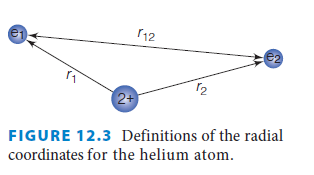 A equação de Shrondinger, núcleo estativo (Born-Oppenheirmer)
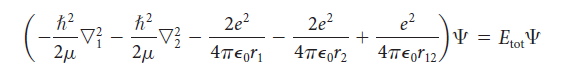 En. Potencial atrativa entre o núcleo e os dois e1  e  e2
En. Cinética do e1  e  e2
En. Potencial Repulsiva entre os dois e1  e  e2
Professor José C. Toledo Jr
2
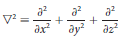 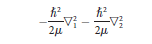 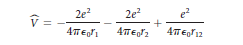 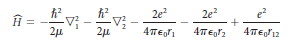 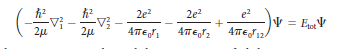 Professor José C. Toledo Jr
3
Será que a repulsão intereletrônica é significativa
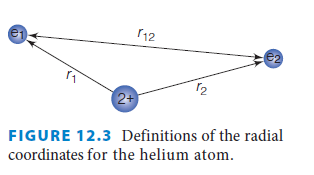 Professor José C. Toledo Jr
4
Desprezando a repulsão intereletrônica entre os dois elétrons

Tratando o problema com a simplificação de que elétrons são individuais, podemos escrever
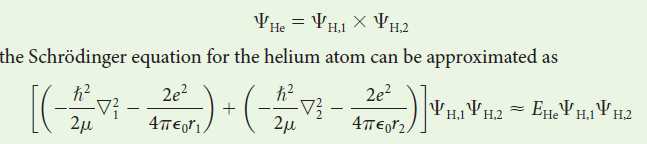 Energia do estado fundamental de He : - 1,74 x 10-17 J


Experimental:  - 1,365 x 10-17 J


~ 38% maior!

Não podemos desprezar a repulsão intereletrônica
Professor José C. Toledo Jr
5
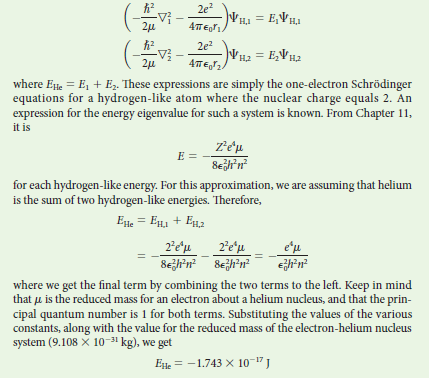 Professor José C. Toledo Jr
6
Energia teórica desprezando a repulsão intereletrônica
 E Teorica=  1,743 x 10-17 J
37,8 % m\enor que a Experimental
E Exp =  1,265 x 10-17 J
Não podemos desprezar a força da repulsão intereletrônica. 

A força de repulsão desestabiliza o átomo (positiva)

Mas, podemos tratar os elétrons como partículas independentes
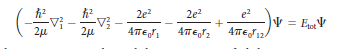 Professor José C. Toledo Jr
7
Não existe solução matemática exata para essa equação!

Felizmente, existem aproximações:


Teoria da perturbação e
 teoria da variação
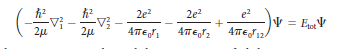 Professor José C. Toledo Jr
8
Stern-Gerlach

O spin eletrônico
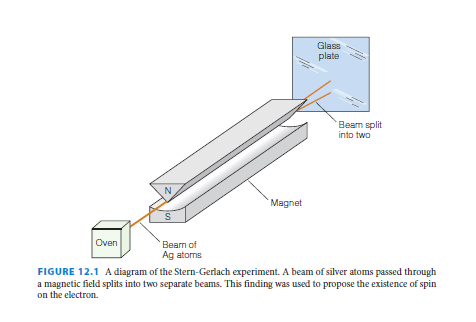 Professor José C. Toledo Jr
9
A propriedade de spin do eletrón
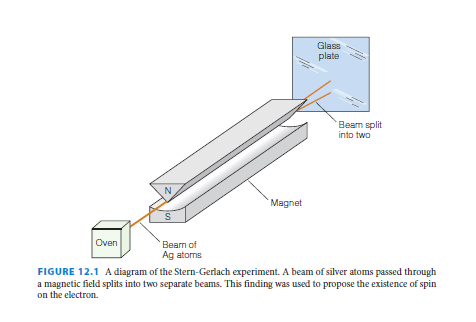 Conclusão:
 elétron tem momento magnético intrínseco
Pode ter apenas duas possibilidades 
Número quântico: Ms= + 12  e 12
Professor José C. Toledo Jr
10
ms = momento de spin. Varia ½ e -1/2.
Visão intuitiva do spin: uma bolinha (no caso o elétron), girando em torno de seu próprio eixo.
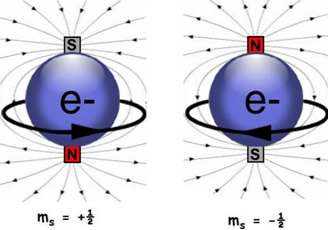 Como se trata de uma partícula carregada em movimento, tem um campo magnético associado.  Os dois “estados” rotacionais podem ser identificados pela quebra de desgenerescência que ocorre na presença de um campo magnético.
Professor José C. Toledo Jr
11
O hamiltoniano opera apenas sobre a parte eletrônica da função de onda

Agora temos 4 número quânticos:

n, l, ml e ms

Temos que considerar essa propriedade para descrição atômica: Orbitais spin
Professor José C. Toledo Jr
12
Quantos elétrons podem “ocupar” um orbital
Professor José C. Toledo Jr
13
Conclusão: 

Princípio de exclusão de Wolfgang Pauli

Orbitais podem ser ocupados por no máximo 2 e com spin opostos
Dois elétrons não podem ter 4 número quânticos identicos: pelo menos ms tem que ser opostos.
Professor José C. Toledo Jr
14
-1      0      1
-1      0      1
Naturalmente, a forma de repulsão intereletrônica é diferente para diferentes configurações eletrônicas.

Considere o átomo de Carbono (1s2, 2s2, 2p2) e duas configurações eletrônicas possíveis. 

Existe repulsão eletrônica  nos dois casos
Mais estável
Energia de emparelhamento
Professor José C. Toledo Jr
15
-1      0      1
-1      0      1
Naturalmente, a forma de repulsão intereletrônica é diferente para diferentes configurações eletrônicas.

Considere o átomo de Carbono (1s2, 2s2, 2p2) e duas configurações eletrônicas possíveis. 

Existe repulsão eletrônica  nos dois casos
Mais estável
Professor José C. Toledo Jr
16
Esse fato experimental nos leva à regra de HUND 

a configuração eletrônica atômica mais estável (estado fundamental) é aquela com maior número de elétrons com mesmo spin 

Ou maior momento angular de spin total (S) = somatória vetorial do spin de cada elétron. 

Ou com maior multiplicidade de spin (M)

M = 2S + 1
Explica a estabilidade atípica das camadas semipreenchidas e totalmente preenchidas!!!
Professor José C. Toledo Jr
17
Átomo 
Hidrogenóide
-um único elétron
Átomo 
Multi eletrônico
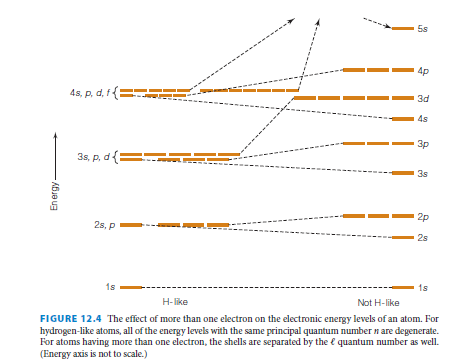 Não Hidrogênio
Hidrogênio
Professor José C. Toledo Jr
18
Distribuição eletrônica segundo o “princípio da construção (aufbau)”

Leva em consideração:
Número máximo de ocupação eletrônica para cada orbital (princípio de Pauli)
Energia dos orbitais em termos de n (parte radial da função de onda)
Efeito de blindagem e penetração eletrônica (planos nodais/parte angular da função de onda)
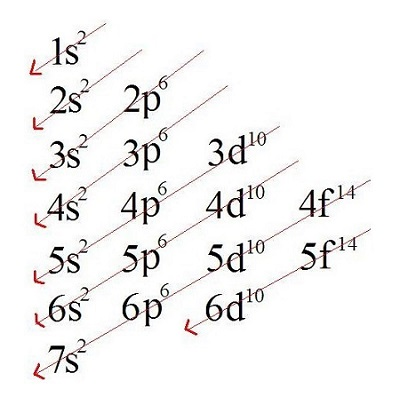 Professor José C. Toledo Jr
19
O efeito de blindagem explica por que a distribuição é feita na diagonal e não na direção horizontal ditada pelo número n
Do ponto de vista de “tamanho” (número quântico n), um orbital 3d deveria ser preenchido ANTES dos orbitais 4s.
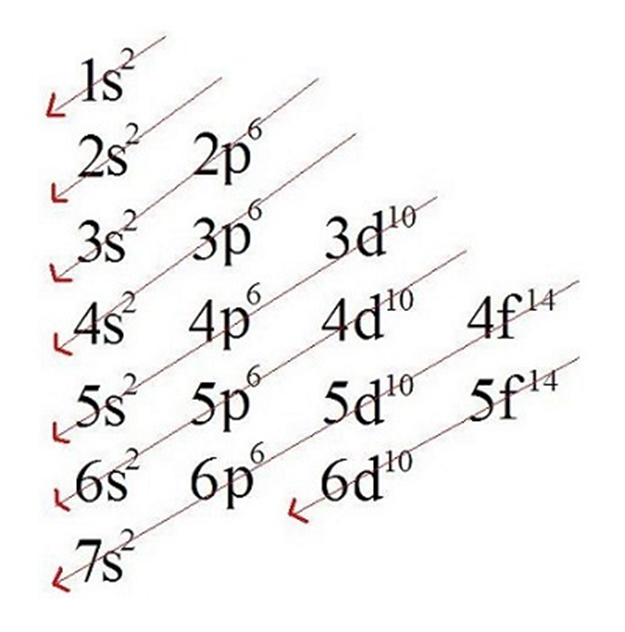 Professor José C. Toledo Jr
20
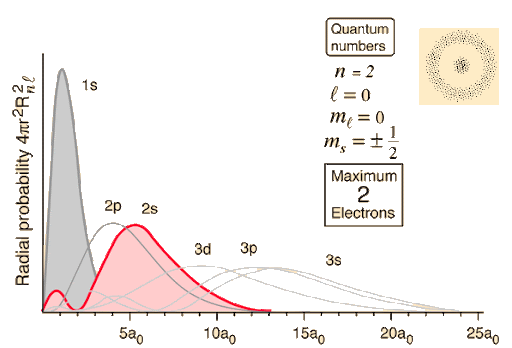 Máximo de densidade eletrônica  para 2p ocorre com r menor do que para 2s. 
Mas, 2s tem densidade eletrônica com r ainda menor
2s experimenta maior carga nuclear efetiva que 2p 
2s penetra mais sobre a nuvem eletrônica interna do que 2p (blinda 2p da carga nuclear) 
2s tem mais planos nodais radiais que 2p.
Professor José C. Toledo Jr
21
4s x  3d
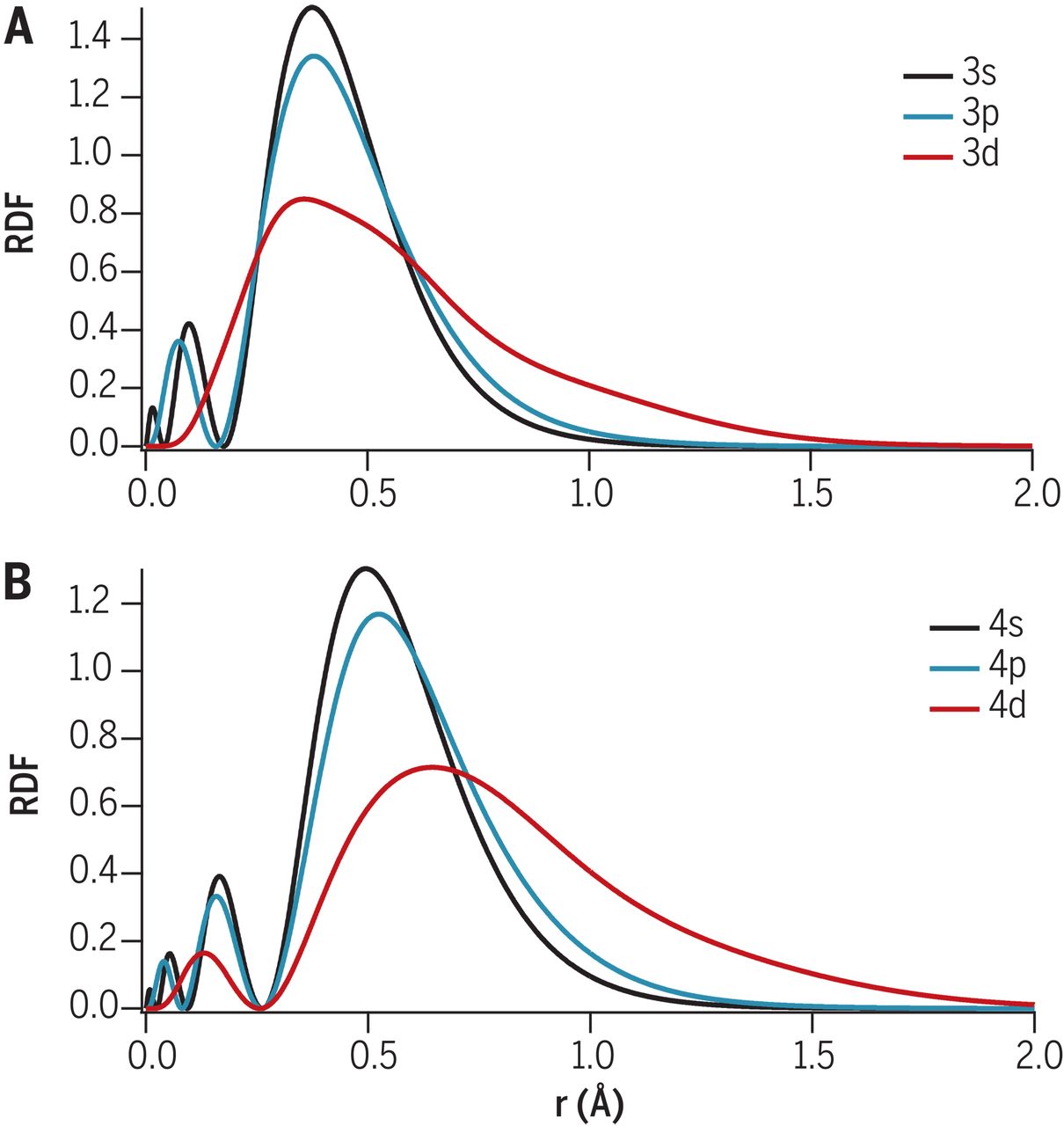 Professor José C. Toledo Jr
22
Por que a configuração para Li (Z =3) é 1s22s1 (e não 1s22p1)?
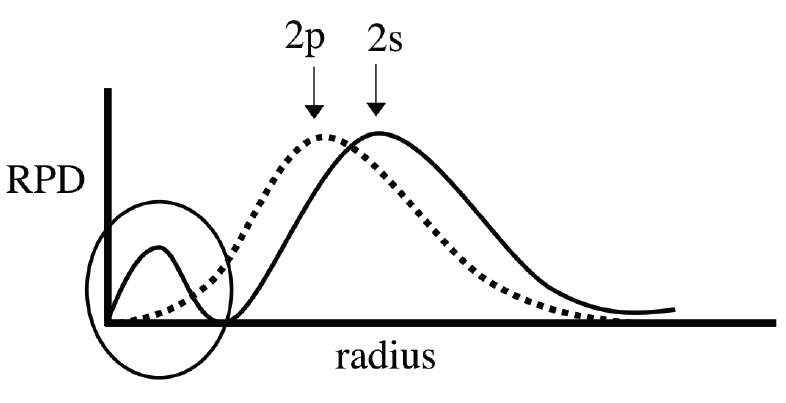 Distribuição de 
Densidade eletrônica
radial
Zeff2s >Zeff2p
elétrons s penetram mais que orbitais p e blindam elétrons p
E2s < E2p
Professor José C. Toledo Jr
23
Configuração eletrônica dos átomos
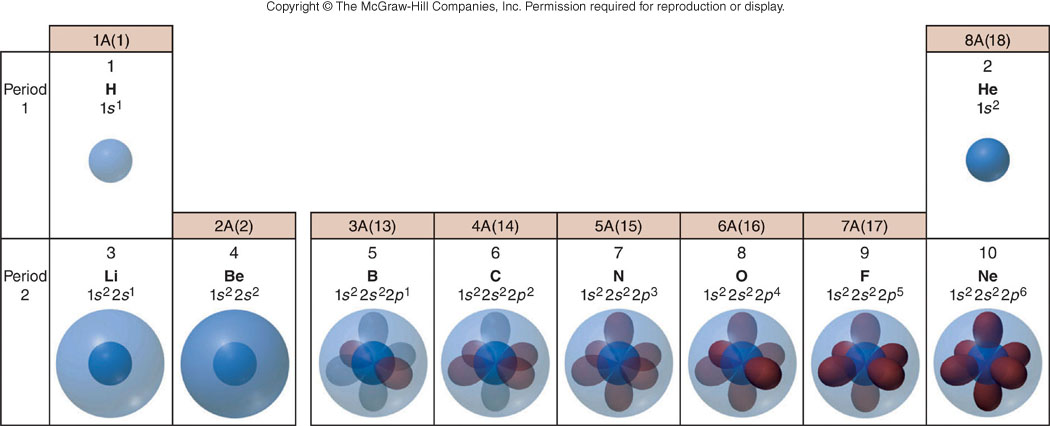 Professor José C. Toledo Jr
24
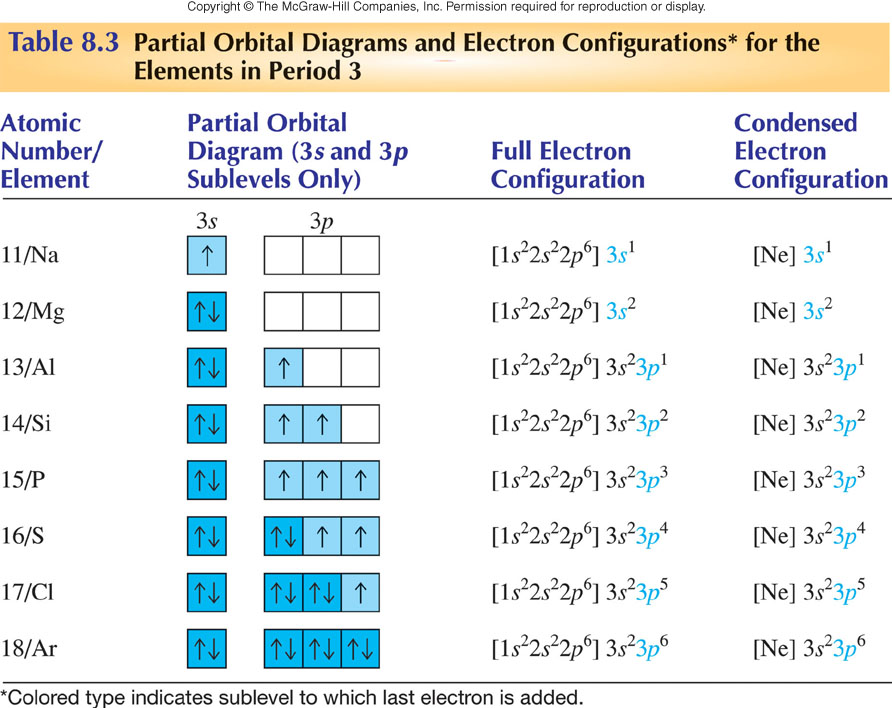 Professor José C. Toledo Jr
25
Forma condensada de expressar a distribuição eletrônica de átomos
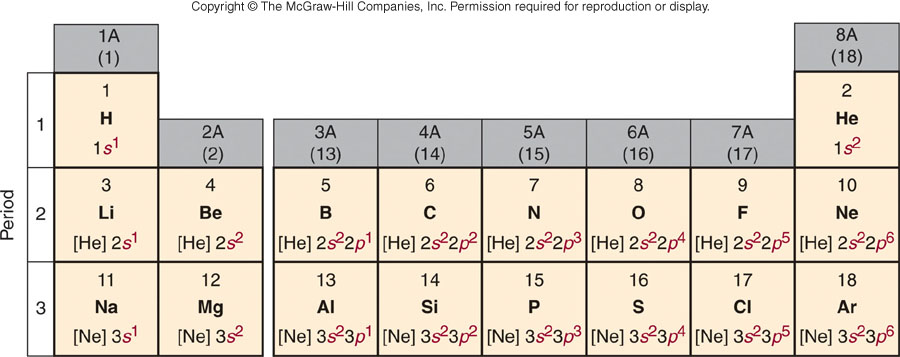 Professor José C. Toledo Jr
26
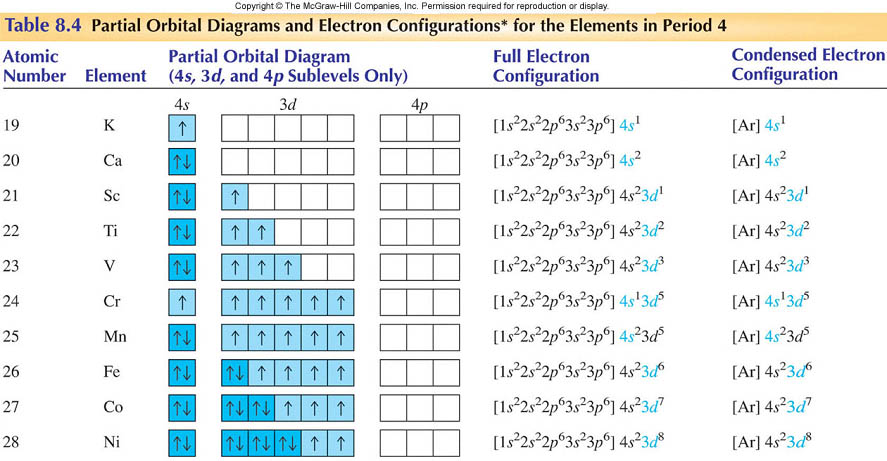 Professor José C. Toledo Jr
27
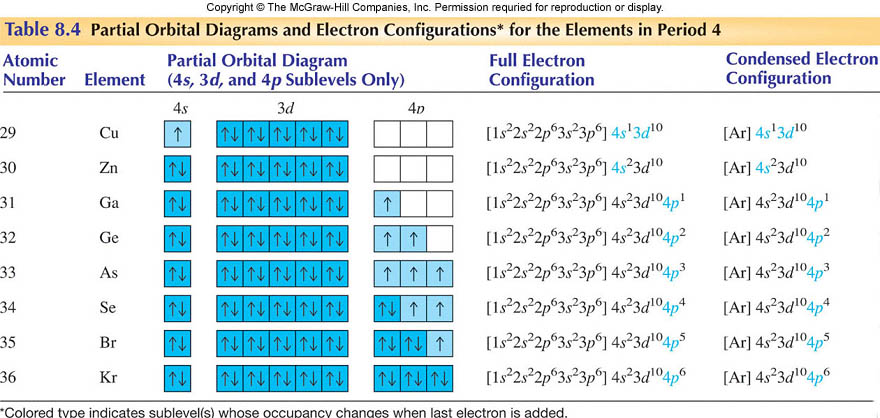 Professor José C. Toledo Jr
28
Influência do Princípio de Pauli – configurações preferenciais

Exemplos Cr e Cu

Cr0   previsto pelo princípio da construção:   3d4 4s2
                                                           observado: 3d5 4s1
(estado de oxidação +1 é comum para o íon Cr)

Cu0   previsto pelo princípio da construção:   3d9 4s2
                                                           observado: 3d10 4s1
(estado de oxidação +1 é comum para o íon Cu)
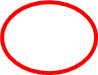 Professor José C. Toledo Jr
29
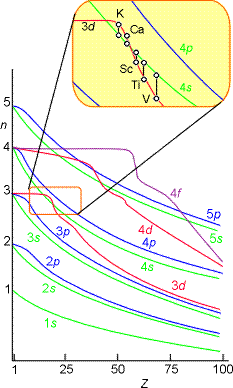 Professor José C. Toledo Jr
30
[Ar]3dn4s2  x  [Ar]3dn+2
a energia dos subníveis 3d e 4s são semelhantes ao longo da série d 

a ordem energética dos orbitais separados não considera a repulsão intereletrônica no átomo multieletrônico.
     a configuração menos energética é [Ar]3dn4s2 e não    
     [Ar]3dn+2. 

melhor combinação de energia potencial e menor repulsão intereletrônica)

3. Anomalias no centro e no final das séries:
  Cr:  [Ar]3d54s1 e não [Ar]3d44s2 (3d e s semi ocupados)
  Cu: [Ar]3d104s1 e não [Ar]3d94s2 (3d ocupado e s semi ocupado)
Professor José C. Toledo Jr
31
Formação de íons
Qual a configuração eletrônica do cátion, Cu+ e Cu2+?
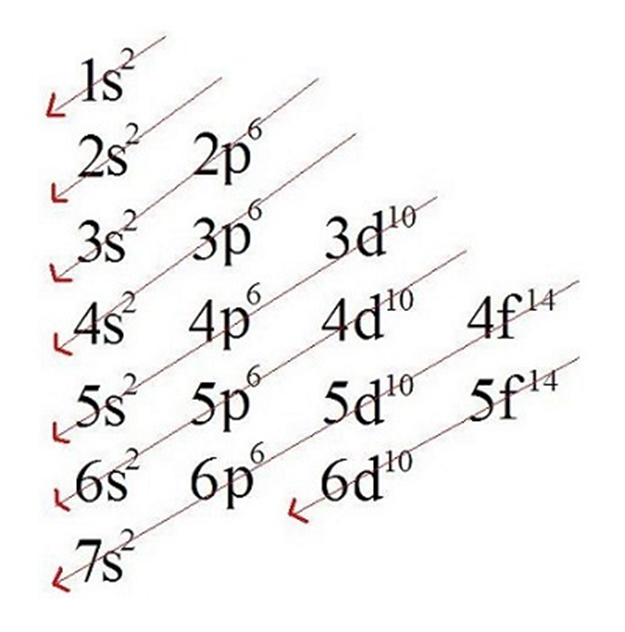 Dito de outra forma: para a formação do cátion Cu+ e Cu2+ a partir do elemento Cu, quais elétrons são perdidos?
Cu  [Ar] 4s1 3d10
Cu+ [Ar] 3d10

Cu2+ [Ar] 3d9
Professor José C. Toledo Jr
32
Formação de íons
Qual a configuração eletrônica do cátion, Cr2+?
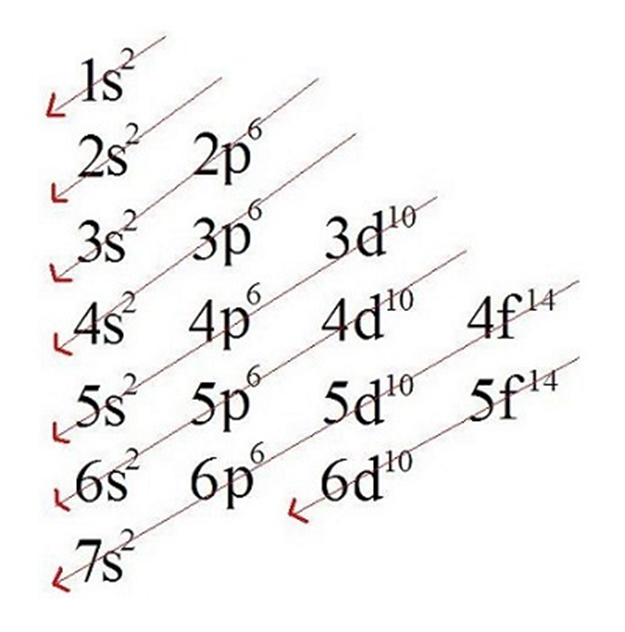 Cr  [Ar] 4s1  3d5
Cr2+  [Ar] 3d4
Professor José C. Toledo Jr
33
Professor José C. Toledo Jr
34
Carga Nuclear Efetiva , Slater
Em um átomo polieletrônico, :
   - elétrons são atraídos para o núcleo; 
   - elétrons se repelem.

A repulsão entre elétrons diminui a carga nuclear efetiva (Zef) que cada elétrons está sujeita (efeito de Blindagem)

O fator de blindagem pode ser estimado numericamente pelas regras de Slater (simplificações)

Zef = Z - 
Professor José C. Toledo Jr
35
He
H
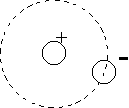 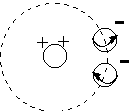 Zef  = Z = 1
Zef < Z
Zef = Z -  = 2 - 
Li
B
Be
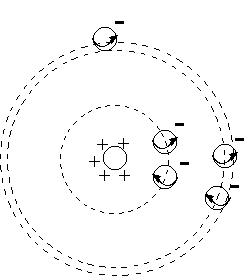 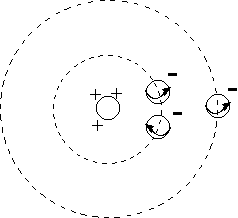 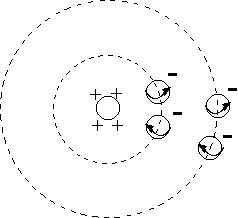 Zef < Z
Zef = Z -  = 3 - 
Zef < Z
Zef = Z -  = 4 - 
Zef < Z
Zef = Z -  = 5 - 
Professor José C. Toledo Jr
36
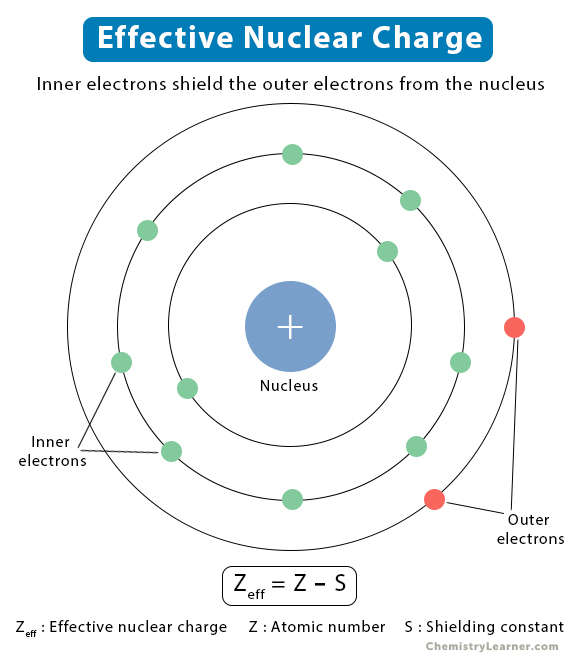 Elétrons (2p, n-1) blindam os elétrons 3s por 0,85 de Z
Elétrons (2s, n-2) blindam os elétrons 3s por 1 de Z
Mg
Elétrons (3s) no mesmo nível blindam-se por 0,35 de Z
Professor José C. Toledo Jr
37
Regras de Slater
Escreva a configuração eletrônica do elemento em grupos:
Exemplo do carbono C: (1s2) (2s22p2);

2. Qualquer elétron no mesmo nível e subnível blinda os demais elétrons por um fator de 0,35 de Z.

3. Se o elétron(s) em consideração é s ou p, qualquer elétrons com n-1, o blinda por 0,85 de Z e qualquer elétron com n-2 ou mais internos blinda por 1 de Z.

4. Se o elétron(s) em consideração é d ou f, qualquer elétrons com n inferior blinda por 1 de Z.
Professor José C. Toledo Jr
38
Prática
Calcule a carga nuclear efetiva nuclear para elétrons de valência de elementos do 1º e 2º períodos. 

H, He

Li, Be, B, C, N, O, F, Ne


Faça um gráfico de Zef x Z
Professor José C. Toledo Jr
39
Calcule Zef  para os elétrons de valência do Fluor:  (1s2)(2s2,2p5)

 = (0,35 · 6) + (0,85 · 2) = 3,8
Zef = 9 – 3,8 = 5,2 

Calcule Zef para os elétrons de valência do Oxigênio (1s2) (2s2,2p4)
 = (0,35 · 5) + (0,85 · 2) = 3,45
Zef = 8 – 3,45 = 4,55
Professor José C. Toledo Jr
40
Prática
Calcule a carga nuclear efetiva nuclear para elétrons de valência dos ânions: F-
Calcule Zef  para os elétrons de valência do Fluoreto:  (1s2)(2s2,2p6)
 = (0,35 · 7) + (0,85 · 2) = 4,15
Zef = 9 – 4,15 = 4,85
Professor José C. Toledo Jr
41
Calcula Zef  para os elétrons 6s da platina
(1s2)(2s2,2p6)(3s2,3p6) (3d10) (4s2,4p6) (4d10) (4f14) (5s2,5p6) (5d8) (6s2)
= 0,35 . 1 + 0,85 . 16 + 1 . 60 = 73,95
Zef = 78 – 73,95 = 4,15
Calcula Zef  para os elétrons 5d da platina
(1s2)(2s2,2p6)(3s2,3p6) (3d10) (4s2,4p6) (4d10) (4f14) (5s2,5p6) (5d8) (6s2)
Elétrons mais externos não blindam.
= 0,35 . 15 + 1 . 60 = 65,25
Zef = 78 – 65,25 = 12,75
Professor José C. Toledo Jr
42
Clementi, E.; Raimondi, D. L. (1963). "Atomic Screening Constants from SCF Functions". J. Chem. Phys. 38 (11): 2686–2689. Bibcode:1963JChPh..38.2686C. doi:10.1063/1.1733573.
^ Clementi, E.; Raimondi, D. L.; Reinhardt, W. P. (1967). "Atomic Screening Constants from SCF Functions. II. Atoms with 37 to 86 Electrons". Journal of Chemical Physics. 47 (4): 1300–1307. Bibcode:1967JChPh..47.1300C. doi:10.1063/1.1712084
Professor José C. Toledo Jr
43
Professor José C. Toledo Jr
44